工
标题数字等都可以通过点击和重新输入进行更改，顶部“开始”面板中可以对字体、字号、颜色、行距等进行修改。建议正文14号字，1.3倍字间距
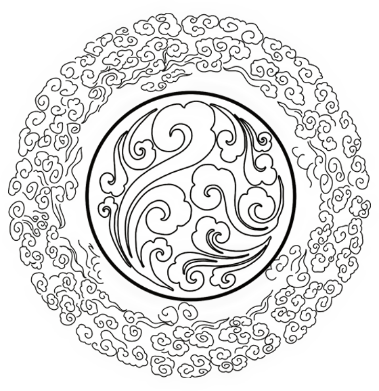 作
汇
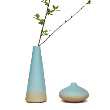 报
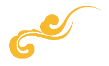 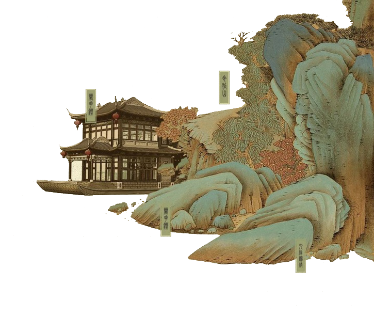 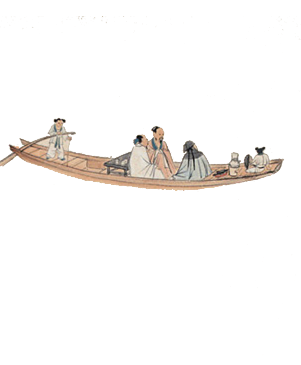 添加文本
添加文本
壹
叁
请在此处添加您的文本请在此处添加您的文本请在此处添加
请在此处添加您的文本请在此处添加您的文本请在此处添加
目  录
添加文本
添加文本
肆
贰
请在此处添加您的文本请在此处添加您的文本请在此处添加
请在此处添加您的文本请在此处添加您的文本请在此处添加
壹
输入标题
点击输入本栏的具体文字，简明扼要的说明分项内容，此为概念图解
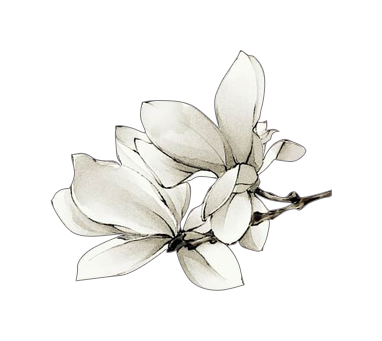 色
春
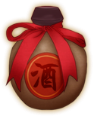 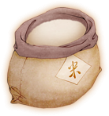 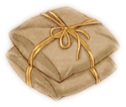 点击此处添加文本信息。标题数字等都可以通过点击和重新输入进行更改，顶部“开始”面板中可以对字体、字号、颜色、行距等进行修改。
点击此处添加文本信息。标题数字等都可以通过点击和重新输入进行更改，顶部“开始”面板中可以对字体、字号、颜色、行距等进行修改。
点击此处添加文本信息。标题数字等都可以通过点击和重新输入进行更改，顶部“开始”面板中可以对字体、字号、颜色、行距等进行修改。
这里填写标题
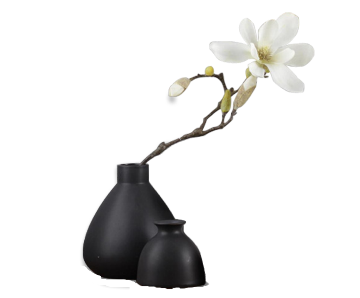 点击添加相关标题文字，点击添加相关标题文字，点击添加相关标题文字点击添加相关标题文字
点击添加相关标题文字，点击添加相关标题文字，点击添加相关标题文字点击添加相关标题文字
这里填写标题
副标题建议正文14号字，1.3倍字间距
点击添加相关标题文字，点击添加相关标题文字，点击添加相关标题文字点击添加相关标题文字点击添加相关标题文字，点击添加相关标题文字，点击添加相关标题文字点击添加相关标题文字
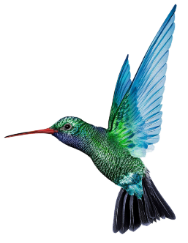 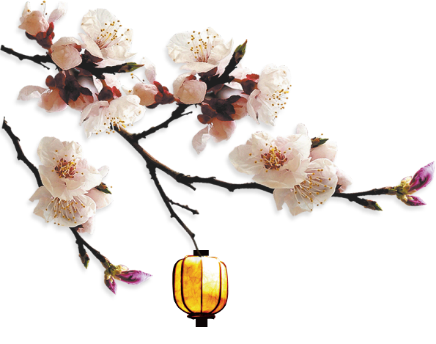 添加标题
点击输入本栏的具体文字，简明扼要的说明分项内容，此为概念图解，请根据您的具体内容酌情修改。点击输入本栏的具体文字，简明扼要的说明分项内容，此为概念图解，请根据您的具体内容酌情修改。
点击输入本栏的具体文字，简明扼要的说明分项内容，此为概念图解，请根据您的具体内容酌情修改。点击输入本栏的具体文字，简明扼要的说明分项内容，此为概念图解，请根据您的具体内容酌情修改。
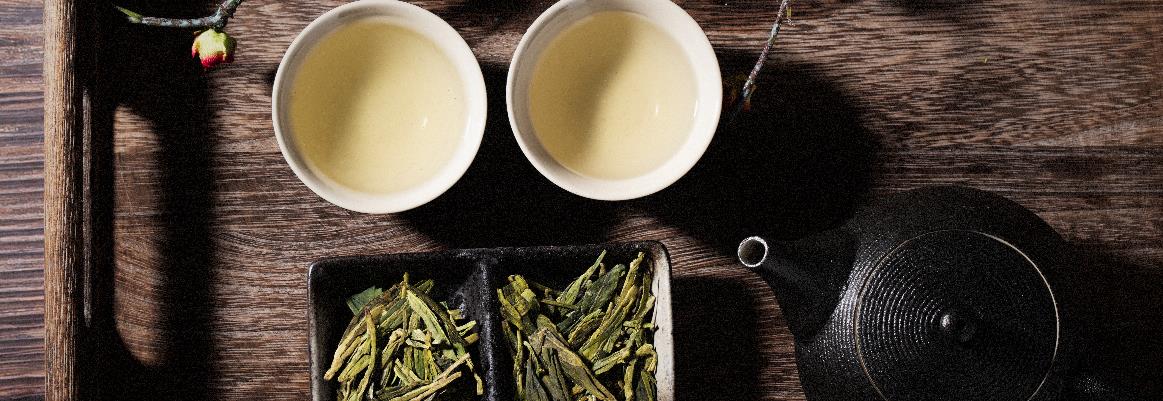 添加标题
单击此处输入文本内容，单击此处输入文本内容，单击此处输入文本内容，单击此处输入文本内容，
添加标题
添加标题
添加标题
单击此处输入文本内容，单击此处输入文本内容，单击此处输入文本内容，单击此处输入文本内容，
单击此处输入文本内容，单击此处输入文本内容，单击此处输入文本内容，单击此处输入文本内容，
单击此处输入文本内容，单击此处输入文本内容，单击此处输入文本内容，单击此处输入文本内容，
添加标题
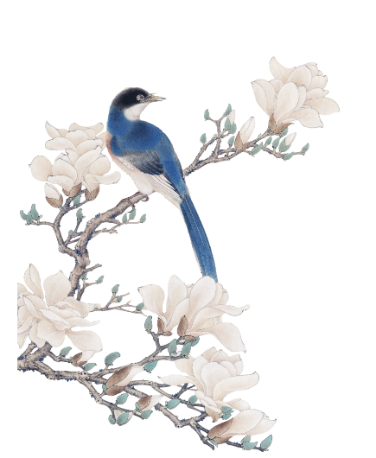 点击输入本栏的具体文字，简明扼要的说明分项内容，此为概念图解，请根据您的具体内容酌情修改。点击输入本栏的具体文
添加标题
点击输入本栏的具体文字，简明扼要的说明分项内容，此为概念图解，请根据您的具体内容酌情修改。点击输入本栏的具体文字
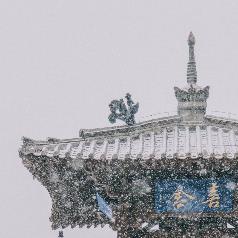 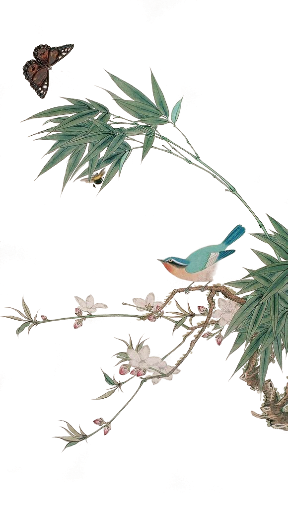 贰
叁
壹
点击此处添加文本信息。标题数字等都可以通过点击和重新输入进行更改，顶部“开始”面板中可以对字体、字号、颜色、行距等进行修改。
点击此处添加文本信息。标题数字等都可以通过点击和重新输入进行更改，顶部“开始”面板中可以对字体、字号、颜色、行距等进行修改。
点击此处添加文本信息。标题数字等都可以通过点击和重新输入进行更改，顶部“开始”面板中可以对字体、字号、颜色、行距等进行修改。
贰
输入标题
点击输入本栏的具体文字，简明扼要的说明分项内容，此为概念图解
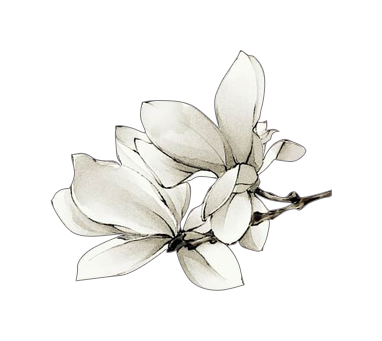 单击此处输入文本
点击输入本栏的具体文字，简明扼要的说明分项内容，此为概念图解，请根据您的具体内容酌情修改。点击输入本栏的具体文字
单击此处输入文本
单击此处输入文本
点击输入本栏的具体文字，简明扼要的说明分项内容，此为概念图解，请根据您的具体内容酌情修改。点击输入本栏的具体文字
点击输入本栏的具体文字，简明扼要的说明分项内容，此为概念图解，请根据您的具体内容酌情修改。点击输入本栏的具体文字
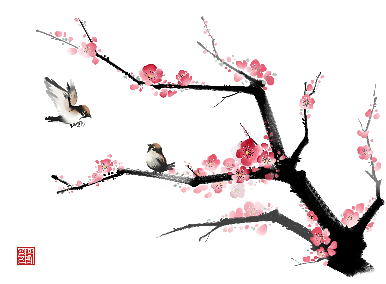 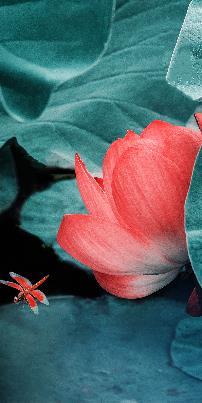 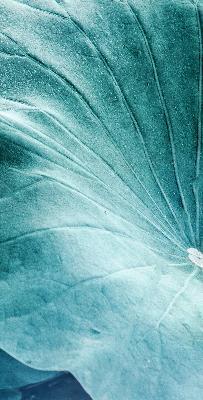 添加文本信息
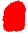 梅花
举杯独醉,饮罢飞雪,茫然又一年岁
点击此处添加文本信息。标题数字等都可以通过点击和重新输入进行更改，顶部“开始”面板中可以对字体、字号、颜色、行距等进行修改。建议正文14号字，1.3倍字间距。
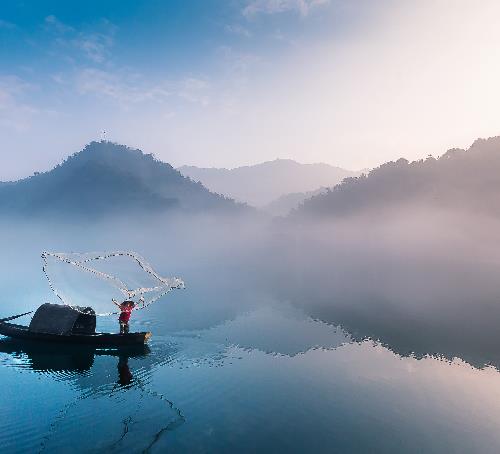 输入标题内容
单击此处输入文本内容，单击此处输入文本内容，单击此处输入文本内容，单击此处输入文本内容，单击此处输入文本内容，单击此处输入文本内容，单击此处输入文本内容，单击此处输入文本内容
单击此处输入文本内容，单击此处输入文本内容，单击此处输入文本内容，单击此处输入文本内容，单击此处输入文本内容，单击此处输入文本内容，单击此处输入文本内容，单击此处输入文本内容
叁
输入标题
点击输入本栏的具体文字，简明扼要的说明分项内容，此为概念图解
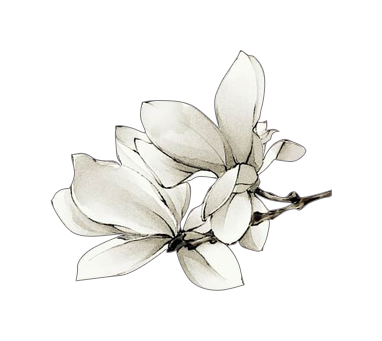 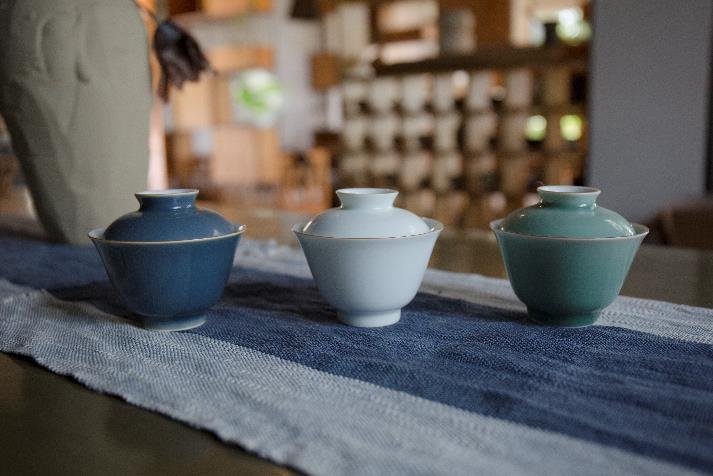 添加标题
请在此处添加具体内容，文字尽量言简意赅请在此处添加具体内容，文字尽量言简意赅
添加标题
添加标题
请在此处添加具体内容，文字尽量言简意赅
请在此处添加具体内容，文字尽量言简意赅
01、在这里输入标题
请你在这里输入相关的正文内容
尽量的简洁
用最精简的语句来表达
03、在这里输入标题
请你在这里输入相关的正文内容
尽量的简洁
用最精简的语句来表达。
02、在这里输入标题
请你在这里输入相关的正文内容
尽量的简洁
用最精简的语句来表达
04、在这里输入标题
请你在这里输入相关的正文内容
尽量的简洁
用最精简的语句来表达。
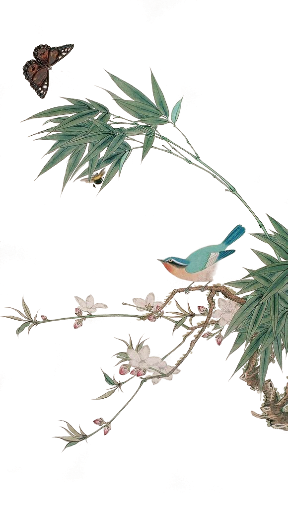 点击此处添加文本信息点击此处添加
请单击此处输入文本内容，请单击此处输入文本内容，请单击此处输入文本内容，请单击此处输入文本内容，请单击此处输入文本内容，请单击此处输入文本内容
请单击此处输入文本内容，请单击此处输入文本内容，请单击此处输入文本内容，请单击此处输入文本内容，请单击此处输入文本内容，请单击此处输入文本内容
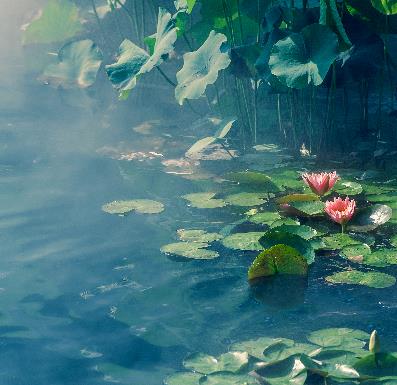 壹
贰
毕竟西湖六月中风光不与四时同接天莲叶无穷碧映日荷花别样红
毕竟西湖六月中风光不与四时同接天莲叶无穷碧映日荷花别样红
肆
输入标题
点击输入本栏的具体文字，简明扼要的说明分项内容，此为概念图解
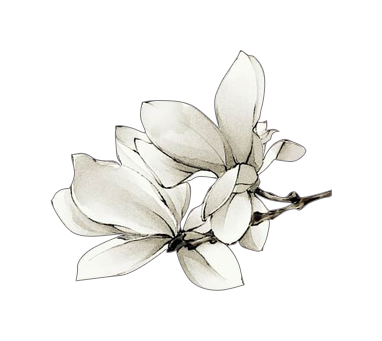 单击此处输入文本内容，单击此处输入文本内容，单击此处输入文本内容
单击此处输入文本内容，单击此处输入文本内容，单击此处输入文本内容
单击此处输入文本内容，单击此处输入文本内容，单击此处输入文本内容
输入标题
输入标题
输入标题
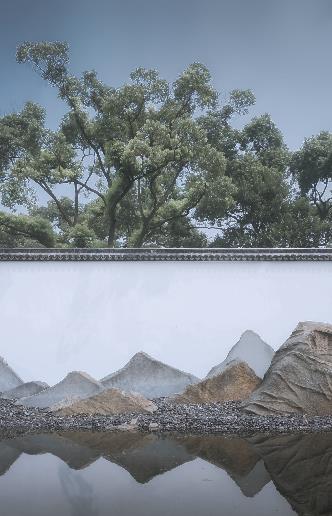 添加标题
添加标题
添加标题
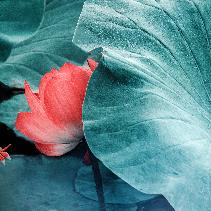 您的内容输入在这里或
通过复制您的文本
您的内容输入在这里或
通过复制您的文本
您的内容输入在这里或
通过复制您的文本
点击添加此处标题
您的内容打在这里，或者通过复制您的文本后，在此框中选择粘贴，并选择只保留文字。您的内容打在这里
1000
点击添加此处标题
1500
您的内容打在这里，或者通过复制您的文本后，在此框中选择粘贴，并选择只保留文字。您的内容打在这里
800
点击添加此处标题
您的内容打在这里，或者通过复制您的文本后，在此框中选择粘贴，并选择只保留文字。您的内容打在这里
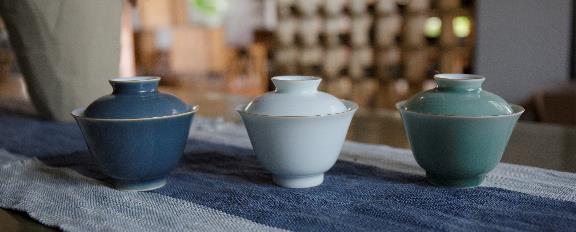 标题文字添加
标题文字添加
标题文字添加
标题文字添加
点击添加相关标题文字，点击添加相关标题文字，点击添加相关标题文字点击添加相关标题文字，点击添加相关标题文字
点击添加相关标题文字，点击添加相关标题文字，点击添加相关标题文字点击添加相关标题文字，点击添加相关标题文字
点击添加相关标题文字，点击添加相关标题文字，点击添加相关标题文字点击添加相关标题文字，点击添加相关标题文字
点击添加相关标题文字，点击添加相关标题文字，点击添加相关标题文字
谢
标题数字等都可以通过点击和重新输入进行更改，顶部“开始”面板中可以对字体、字号、颜色、行距等进行修改。建议正文14号字，1.3倍字间距
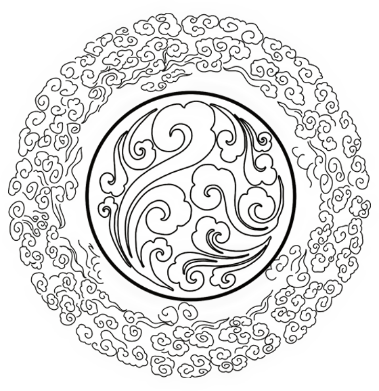 谢
观
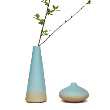 看
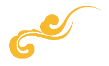 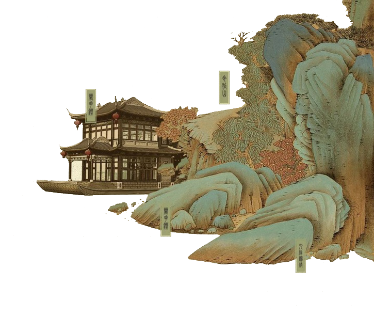 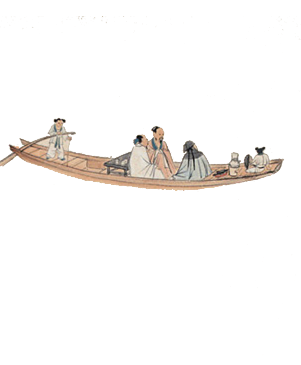